B-310 BİYOKİMYA II DERSİ
VII.HAFTA
YEDİNCİ HAFTA  DERS İÇERİĞİ
Aerobik koşullarda yaşayan ve organik yakıtlarını CO2 ve H2O ya yükseltgeyebilen çoğu ökaryotik hücreler için ilk basamak pirüvatın veya diğer moleküllerin sitrik asit çevrimi için (hücresel solunum) ilk molekül olan asetil-KoA üretimi
Pirüvat dehidrogenaz kompleksi,
Oksidatif dekarboksillenme,
Sitrik asit çevrim tepkimeleri,
Bu yolda yer alan substratlar, enzimler ve ürünler,
Glikozun ürünü olan piruvat, pirüvat dehidrogenaz kompleksi (KoA-SH, NAD+, TPP, Lipoat, FAD+, E1, E2 ve E3) ile asetil-KoA ya dönüştürülür,
E1= Piruvat dehidrogenaz,
E2= Dihidrolipoil transasetilaz
E3= Dihidrolipoil dehidrogenaz
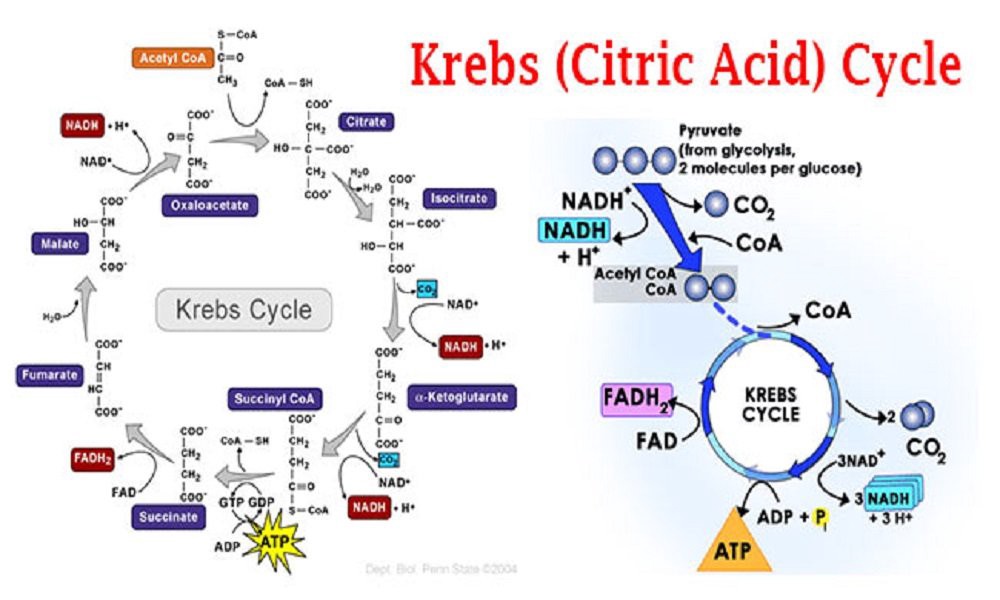 https://www.google.com/url?sa=i&url=https%3A%2F%2Fmedium.com%2F%40biologynotes%2Fkrebs-citric-acid-cycle-ef1609ad171f&psig=AOvVaw354HrVBW-6AP7mq1KyKlnd&ust=1589319394570000&source=images&cd=vfe&ved=0CAIQjRxqFwoTCOiM_KPirOkCFQAAAAAdAAAAABAD
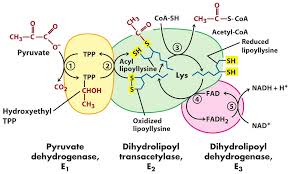 https://www.google.com/url?sa=i&url=https%3A%2F%2Fmcb.berkeley.edu%2Flabs%2Fkrantz%2Fmcb102%2Flect_S2008%2FMCB102-SPRING2008-LECTURE8-CITRIC_ACID_CYCLE.pdf&psig=AOvVaw0tTJYYewLoE_0soSm78SGh&ust=1589319593586000&source=images&cd=vfe&ved=0CAIQjRxqFwoTCKCC9orjrOkCFQAAAAAdAAAAABAD
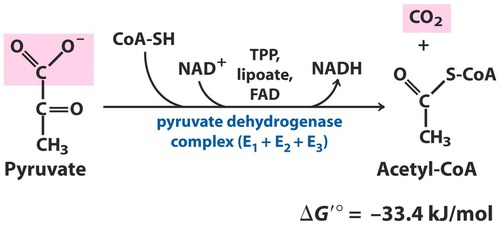 https://www.google.com/url?sa=i&url=https%3A%2F%2Fquizlet.com%2F109287954%2Ftest&psig=AOvVaw0tTJYYewLoE_0soSm78SGh&ust=1589319593586000&source=images&cd=vfe&ved=0CAIQjRxqFwoTCKCC9orjrOkCFQAAAAAdAAAAABAg
Sentazlar, sentetazlar, liyazlar, ligazlar, kinazlar, fosforilazlar, dehidrogenazlar, fosfataz enzimlerinin birçoğu sitrik asit döngüsünde yer alan enzimlerdir.
Bu yol indirgen ajanların (elektron taşıyıcılarında tutulan) üretimini
karbohidratlarda, yağlarda ve proteinlerde saklı olan enerjinin ATP oluşumuna aktarılmasını sağlamaktadır,
Sitrik asit döngüsü geri dönüşümsüz reaksiyonlarda yer alan enzimlerin düzenlenmeleri ile
sağlanır; sitrat sentaz, izositrat dehidrogenaz, alfa-ketoglutarat dehidrogenaz kompeksi, 
TCA hem katabolik hem de anabolik süreçlerde yer alan bir amfibolik yoldur.
Sitrat üzerinden yağ asitleri ve sterollerin, alfa-ketoglutarat üzerinden glutamat ve bazı amino asitlerin sentezi ile pürinlerin sentezi, süksinil-KoA üzerinden porfirin ve hem sentezi, oksalasetat üzerinden aspartat ve pirimidinlerin sentezi veya PEP
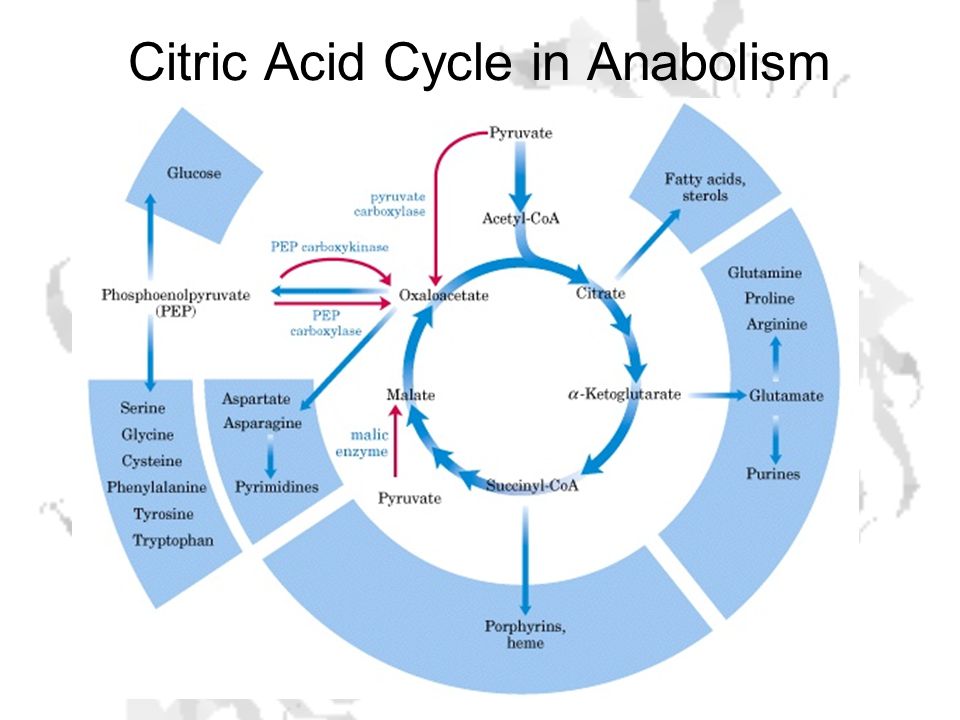 https://www.google.com/url?sa=i&url=https%3A%2F%2Fslideplayer.com%2Fslide%2F5855941%2F&psig=AOvVaw2e5X_Y98pZ9Gq2Drabu5OX&ust=1589142756247000&source=images&cd=vfe&ved=0CAIQjRxqFwoTCJDDpt_Qp-kCFQAAAAAdAAAAABAy
üzerinden bazı glukojenik amino asitler ve glukoz sentezinde kullanılabilir.
Bu nedenle azalan sitrik asit döngü ürünleri nedeni ile döngünün yavaşlamasını engellemek için farklı dokularda farklı anaplerotik yollardan döngü
yavaşlamaz. Örn. Karaciğer ve böbrek dokusunda piruvat karboksilaz ile oksalasetat, kalp ve iskelet kasında PEP karboksilazla oksalasetat, birçok hücrede ise malik enzim aracılığı ile malat oluşturulmaktadır.
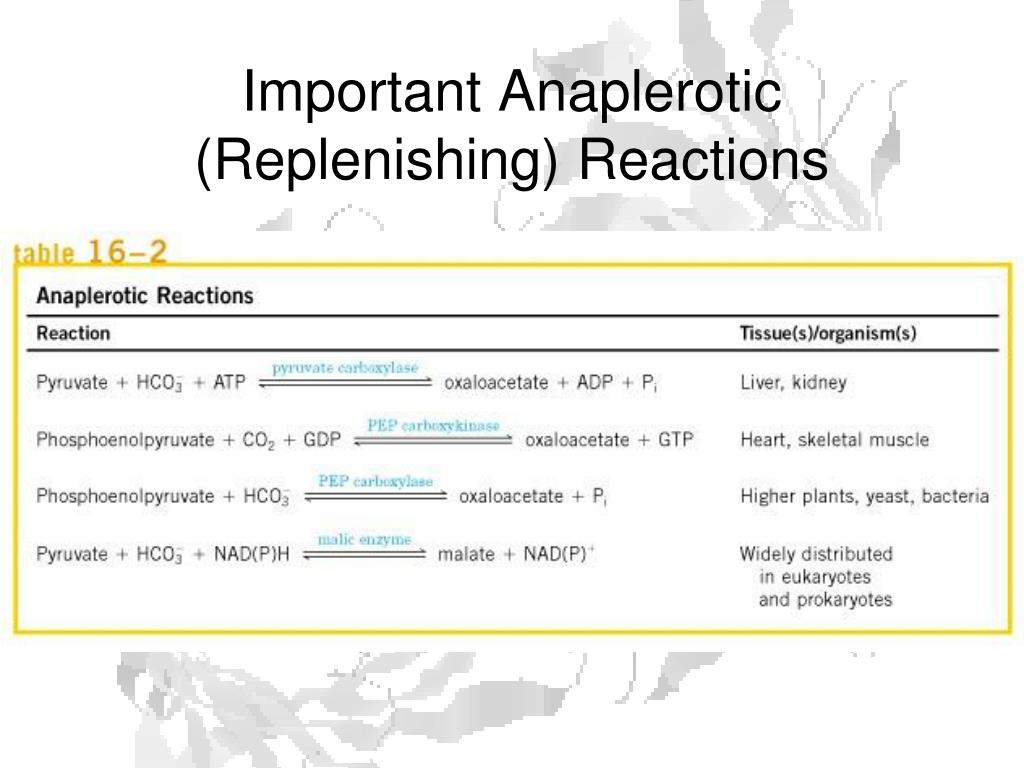 https://www.google.com/url?sa=i&url=https%3A%2F%2Fwww.slideserve.com%2Felijah-mcdaniel%2Fanaplerotic-reactions&psig=AOvVaw2e5X_Y98pZ9Gq2Drabu5OX&ust=1589142756247000&source=images&cd=vfe&ved=0CAIQjRxqFwoTCJDDpt_Qp-kCFQAAAAAdAAAAABAW
SİTRİK ASİT DÖNGÜSÜ İLE İLGİLİ BİYOKİMYASAL FORMÜLLER YAZILARAK TARTIŞILACAK VE ENZİMLERİ İLE REAKSİYONLAR AÇIKLANACAKTIR
KAYNAKÇA
Başlıca Kaynak: Lehninger Biyokimyanın İlkeleri, David L.Nelson, Michael M. Cox, Beşinci Baskıdan Çeviri, Çeviri Editörü; Y. Murat Elçin, Palme Yayıncılık, 2013.
Principles of Biochemistry, H. R. Horton, L. A. Moran, K. G. Scrimgeour, M. D. Perry, J. D. Rawn, Pearson Prentis Hall, 2006.

Color Atlas of Biochemistry, J. Koolman, K. H. Roehm, Georg Thieme Verlag, 2005.
Harper’s Illustrated Biochemistry, R. K. Murray, D. K. Granner, P. A. Mayes, V. W. Rodwell, Lange Medical Books/McGraw-Hill Medical Publishing Division, 2003.

Basic Concepts in Biochemistry, A Student’s Survival Guide, H. F. Gilbert, McGraw-Hill Health Proffesions Division, 2000.